Clase: paisajes de chileHistoria geografía y Ciencias sociales .Profesora: Iris Palacio G.
Objetivo de aprendizaje: Reconocer las 4 zonas de chile y sus paisajes.
Semana del 26 al 30 de Octubre.
Lección 2
Observar y leer las páginas 30 y 31 del texto del estudiante.
Registrar en el cuaderno:
Escribir: O.A, fecha y título: Los paisajes de Chile.
Responder las preguntas en el cuaderno. Ver la diapositiva 3.
O.A:  reconocer 4 zonas de chile y sus paisajes.               Fecha:                                                                                                                      Los paisajes de chile
Responder en el cuaderno las siguientes preguntas:
1.- ¿En cuantas zonas se agrupan los paisajes de Chile? Nómbralas.
2.-  Busca, recorta y  pega una imagen de paisaje en cada una de las 4 zonas de Chile. Si no tienes imágenes, puedes dibujar.
CRITERIOS DE EVALUACIÓN.
No debe enviar el registro, ante cualquier duda escribir  al correo: palacioiris68@gmail.com (Colocar nombre del alumno/a).
   Se revisará el  cuaderno del estudiante cuando eventualmente volvamos a clases en el aula.
¡ Muy buen trabajo !
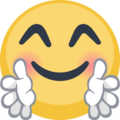